CSCI 204: Data Structures & Algorithms
1
Advanced Linked listsCircular Lists
Revised based on textbook author’s notes.
Circular Linked List
Another variation of the linked list in which the nodes form a continuous circle.
Allows for a complete traversal from any initial node.
Used with round-robin type applications.
The external reference can point to any node in the list. Common to reference “end” of the list.
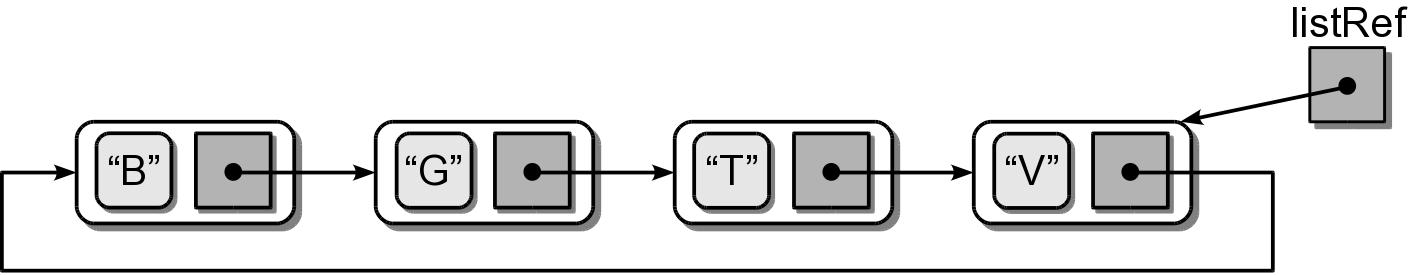 Circular Linked List
A circular linked list can also be doubly linked.
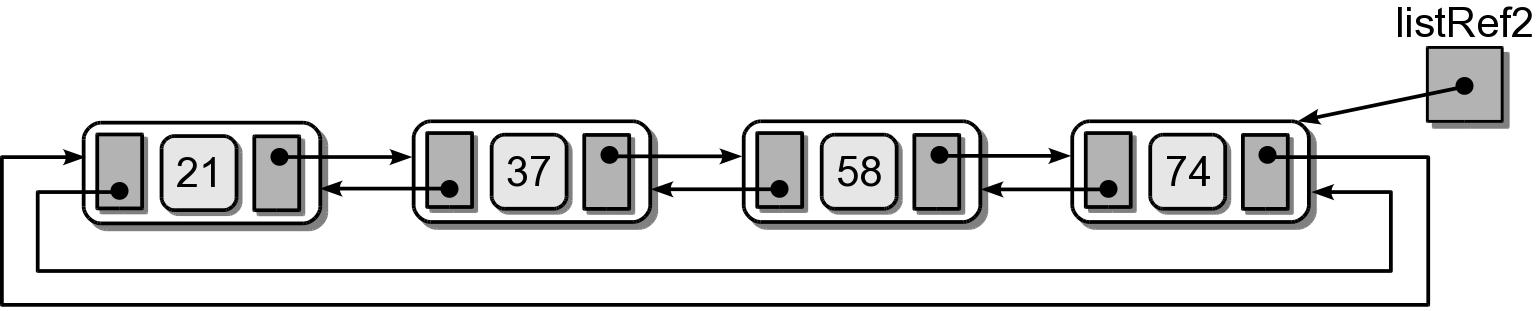 For now, we will concentrate on singly linked circular lists
ListNode and List
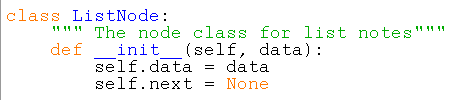 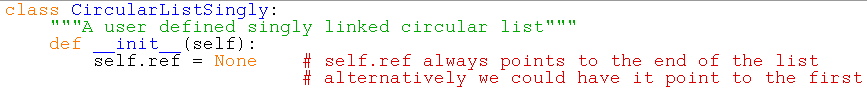 Circular Linked List: Traverse
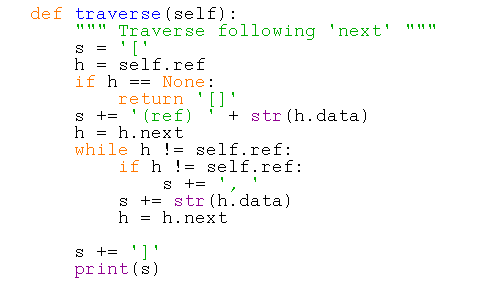 Circular Linked Lists: Inserting a Node
We can look at two different types of circular lists
Unsorted
Sorted
Unsorted Circular Linked Lists: Inserting
One needs to consider two cases (identical to other lists insertion) :
Insert a new node into an empty list
Insert a new node into a non-empty list
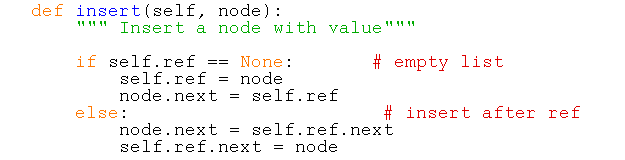 Sorted Circular Linked: Inserting, Three cases
(1) Insert into an empty list.
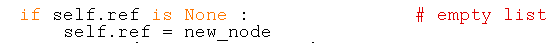 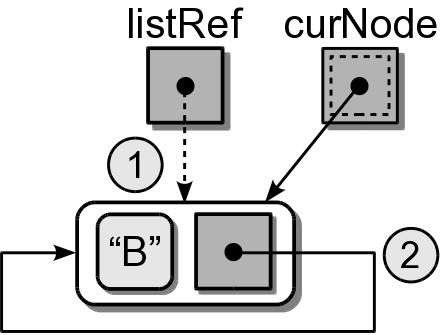 Sorted Circular Linked: Inserting
(2) Insert at the “front” (one node past listRef)
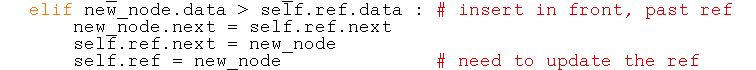 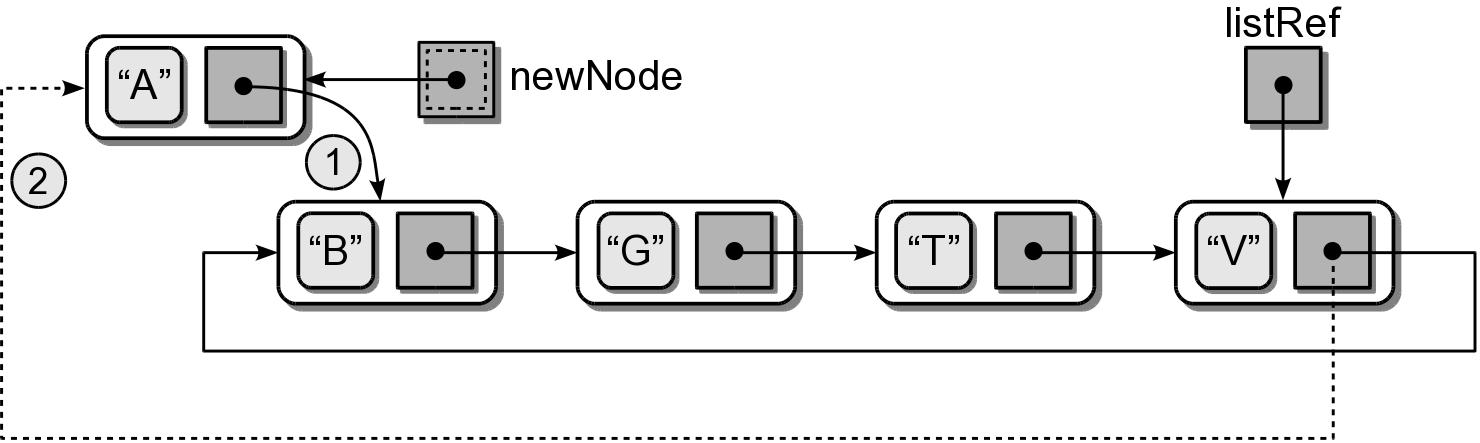 “W”
Sorted Circular Linked: Inserting
(3) Insert in the middle.
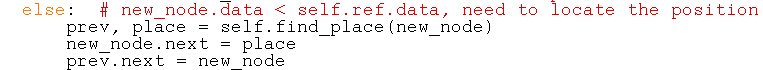 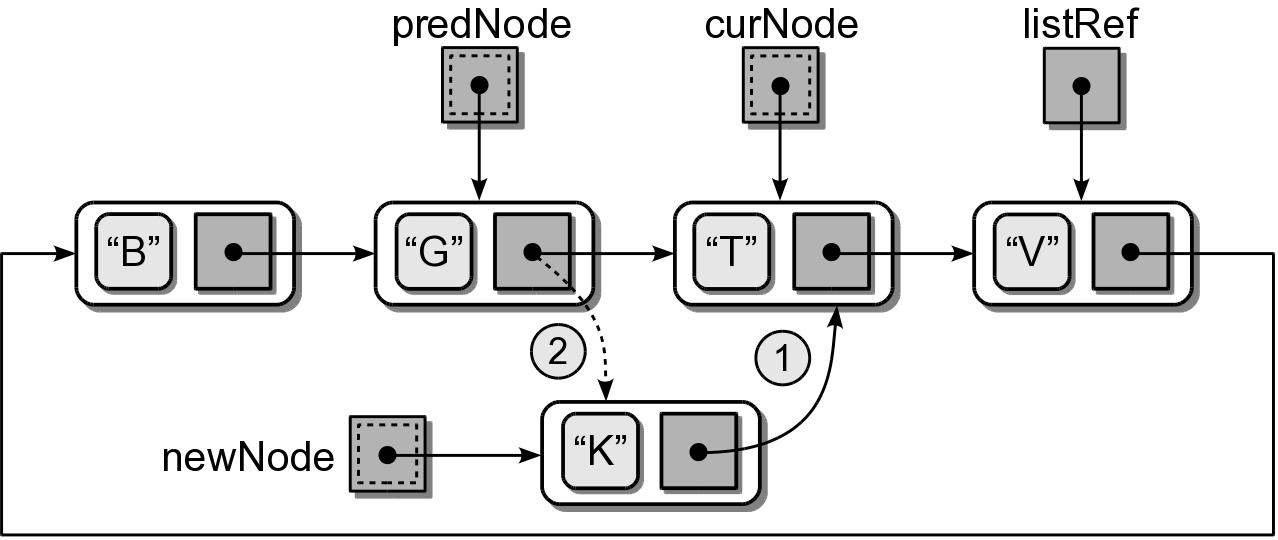 Sorted Circular Linked: find_place()
How to find the right place to insert?
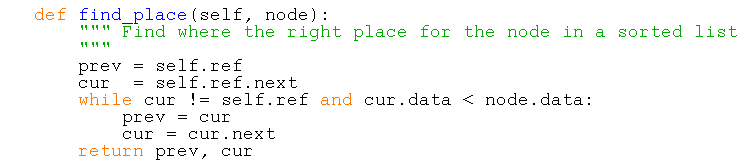 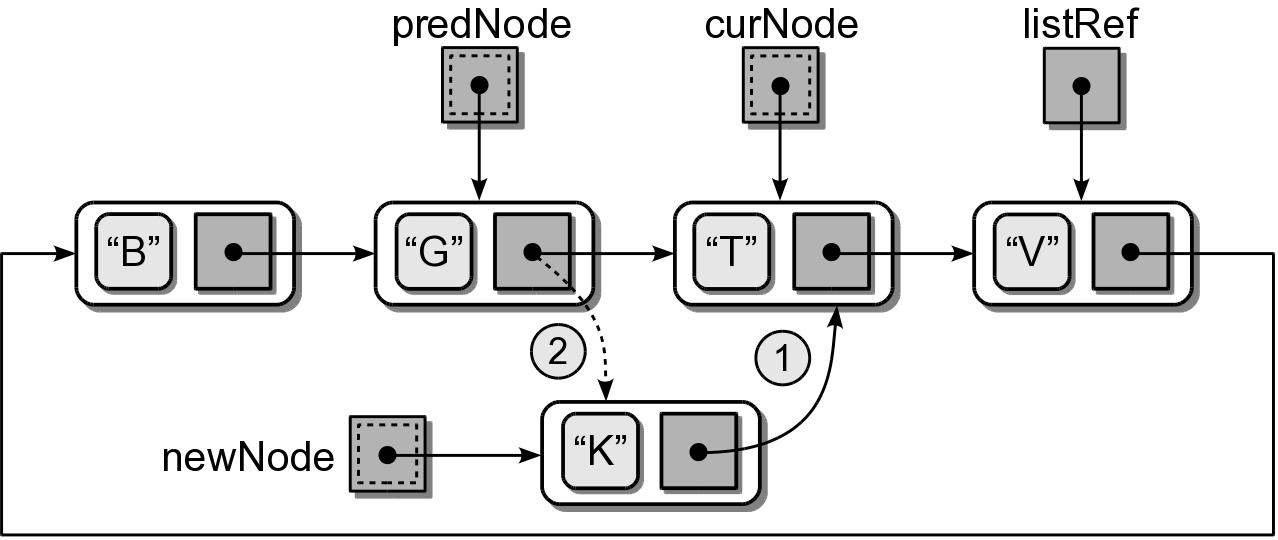 Circular Singly Linked: Inserting
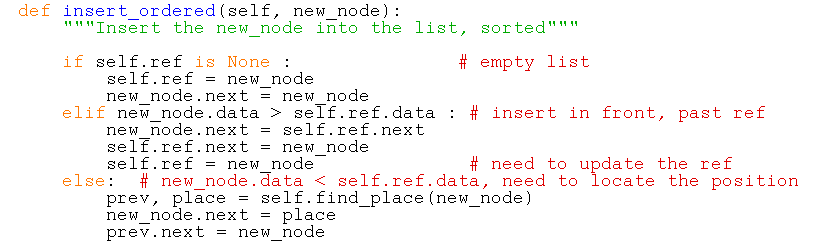 Try out test_singly_circular_list.py
How to remove a node?
Your exercise